Tiết 20. Ôn bài hát: Xúc xắc xúc xẻTập đọc nhạc: Những người bạn của Đô- rê- mi
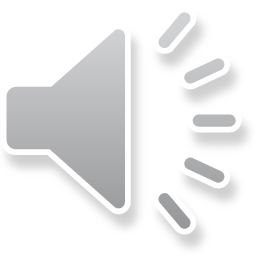